Federal Transit Administration
Bringing a Federal Voice 
to the TAM General Meeting
Transportation Association of Maryland
2022 Annual Conference 

September 21, 2022
9:15 am – 10:00 am
FTA Leadership
FTA Administrator Nuria Fernandez
TAM Board Roundtable - Targeted Topics
Discretionary Funding Opportunities
Supply Chain Issues
Challenges of Workforce Development 
Regulatory Changes Affecting Rural Communities 
Non-Emergency Medical Transportation Trips
Human-Service and Transportation Provider Collaboration
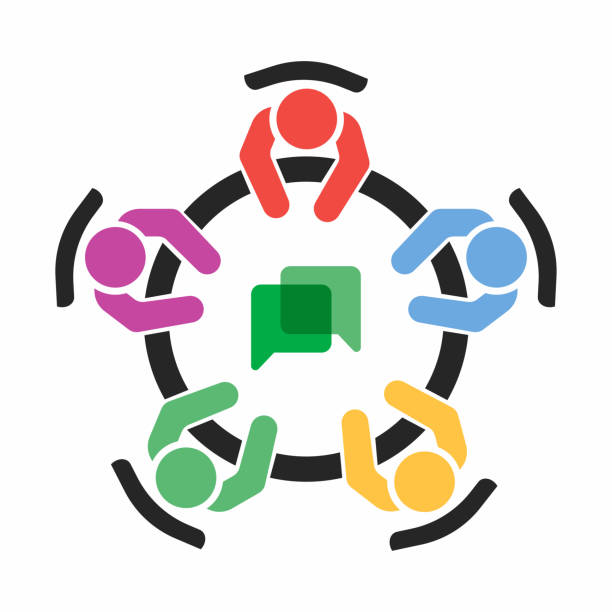 Agenda
USDOT Strategic Goals
Bipartisan Infrastructure Law (BIL)
BIL Implementation – FTA Priorities
Discretionary Funding Opportunities
Targeted Topics
Resources for Rural/ Small-Urban Transit Providers
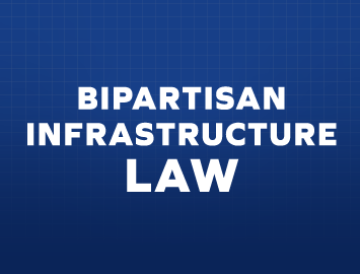 USDOT Strategic Goals
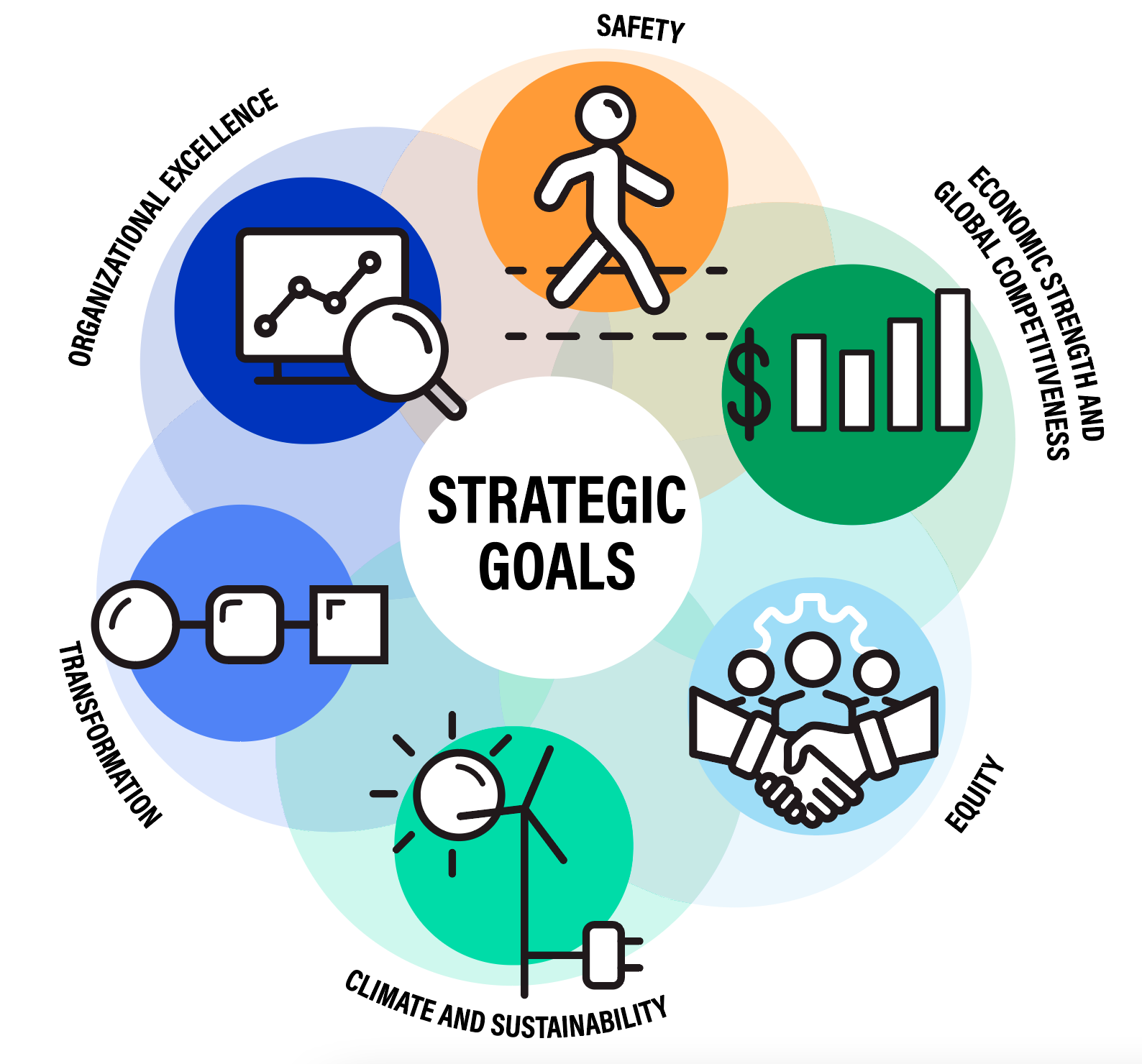 Bipartisan Infrastructure Law (BIL)
BIL – Increased Funding for Transit
An additional $45 billion authorized over 5 years
BIL – Increased Funding for Transit - Maryland
MARYLAND – Section 5310 + Section 5311

	Section 5310
	FAST Act (FY 2021)		BIL (FY 2022)
	$4,584,255			$5,662,928 (11% increase)

	Section 5311
	FAST Act (FY 2021)		BIL (FY 2022)
	$7,226,203			$8,934,355 (11% increase)
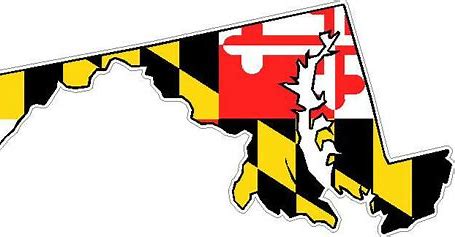 BIL:   Investing in Rural Transit Systems
Formula Grants for Rural Areas (Section 5311) - $875 million (FY 2022)

Bus and Bus Facilities (Competitive) Program – $550 million (FY 2022) – sets aside 15% of funds for rural communities

Electric Vehicle Charging 
	Network
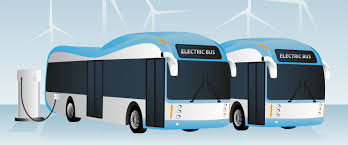 BIL:   Investing in Rural Transit Systems
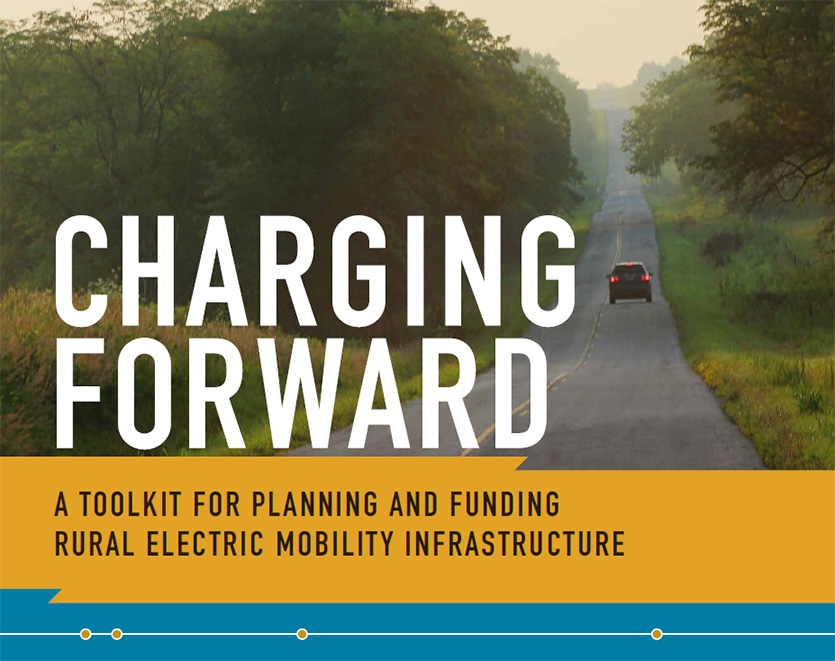 Bipartisan Infrastructure Law - FTA Priorities:
FTA Priorities (BIL) – Workforce and Rider Safety
FTA Priorities (BIL) – Modernizing Transit Infrastructure
FTA Priorities (BIL) – Addressing the Climate Crisis
FTA Priorities (BIL) – Addressing the Climate Crisis
Sustainable Transit for a Healthy Planet Challenge
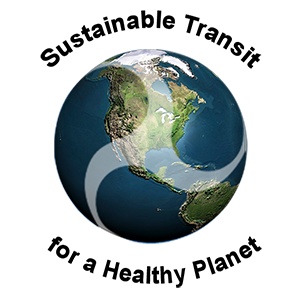 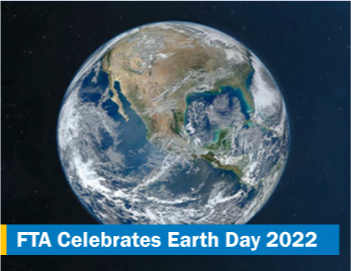 www.transit.dot.gov/climate-challenge
FTA Priorities (BIL) – Addressing the Climate Crisis
Sustainable Transit for a Healthy Planet Challenge
Existing Signatories in the Mid-Atlantic Region
Anne Arundel County Office of Transportation
Crawford Area Transportation Authority
Delaware Transit Corporation
Erie Metropolitan Transit Authority (EMTA)
Jaunt, Inc.
Maryland Department of Transportation - Maryland Transit Administration (MDOT MTA)
Montgomery County Department of Transportation (MCDOT)






New Jersey Transit
Petersburg Area Transit
Radford Transit
Southeastern Pennsylvania Transportation Agency (SEPTA)
Suburban Transit Network, Inc.
Washington Metropolitan Area Transit Authority
FTA Priorities (BIL) – Improving Equity in Transit
Upcoming FTA Discretionary Funding Opportunities
Coming Soon

Areas of Persistent Poverty Grant Program (early Fall 2022)

Mobility, Access & Transportation Insecurity:  Creating Links to Opportunity Research and Demonstration Program (closes 10/11/2022)

USDOT’s Thriving Communities Initiative (late Fall 2022)
TAM Board Roundtable - Targeted Topics:
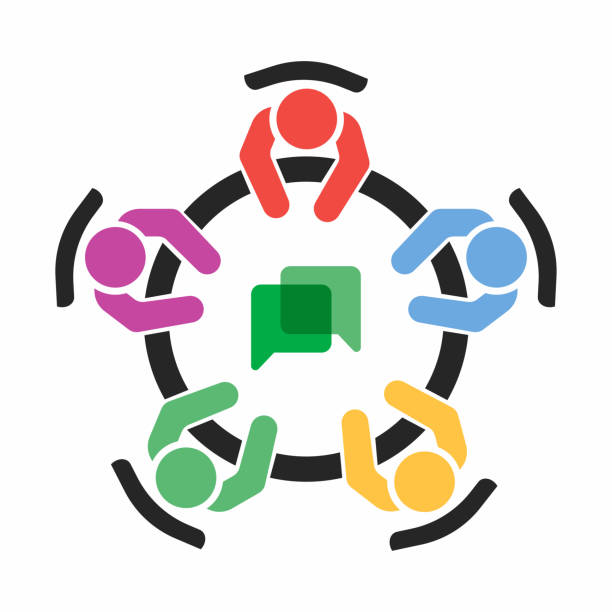 Targeted Topics:  Supply Chain Issues
Presidential Executive Order – encourages agencies to work together to improve supply chain weaknesses. 

Supply Chain Task Force – works with partners across the supply chain to make a meaningful impact.
Targeted Topics:  Workforce Development Challenges
Transit Workforce Center (TWC) Initiatives:

American Transit Training and Apprenticeship Innovators Network, or ATTAIN

ZEB Workforce Transition Initiative
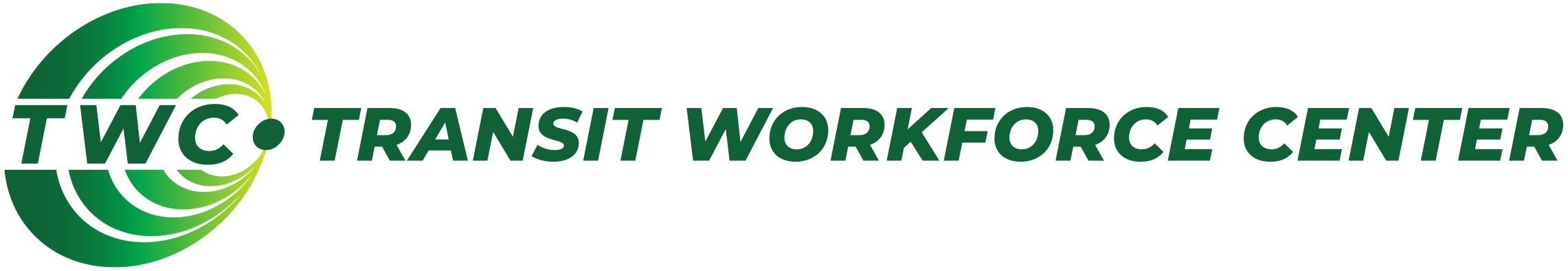 Targeted Topics:  Regulatory Changes for Rural Areas
FTA Funding Programs -- Sections 5310 + Sections 5311

No Ongoing Regulatory Changes – However….

BIL added 3% of Section 5311 funding for the Appalachian Development Public Transportation Assistance Program. 

Possible Changes for Associated Circulars in Future
Targeted Topics:  Non-Emergency Medical Transportation (NEMT) Trips
Are Non-Emergency Medical Transportation Trips Reported to FTA’s National Transit Database (NTD)? 

No…However… 

Trips that Partner b/w Qualified Human Services Orgs (QHSO) + Transit Agencies (and Attempt to “Share Rides” Either with Clients of other QHSOs or General Public) ARE Reported to NTD.
Targeted Topics:  Collaboration b/w Human-Service Providers + Transportation Providers
FTA Created Coordinating Council on Access and Mobility (CCAM)

Works to improve coordination between transit and non-emergency medical transportation services

To better meet customer and community needs
Targeted Topics:  Collaboration b/w Human-Service Providers and Transportation Providers – Best Practices
LTD’s RideSource – Coordinates Transportation Services Directly with Social Workers + Local Coordinated Care Organizations

MO Rural Health Association’s HealthTran Program – NEMT in 10 Rural Counties.  Supported via Health-Care Provider Subscriptions
Resources for Rural/ Small-Urban Transit Providers
NADTC:  Promotes availability and accessibility of transportation options for older adults, people with disabilities, and caregivers.
Contacts: Carrie Diamond and Virginia Dize, nadtc.org
N-CATT:  Helps small-urban, rural, and tribal transit operators understand / apply technological tools available to them.
Contact: Andrew Carpenter, n-catt.org
NRTAP:  Addresses training and technical assistance needs of rural and tribal transit agencies and supports state RTAPs. 
Contact: Robin Phillips, nationalrtap.org
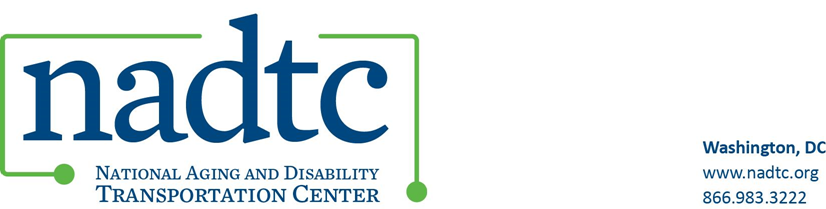 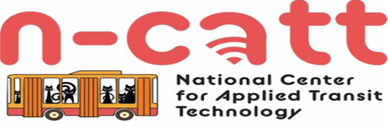 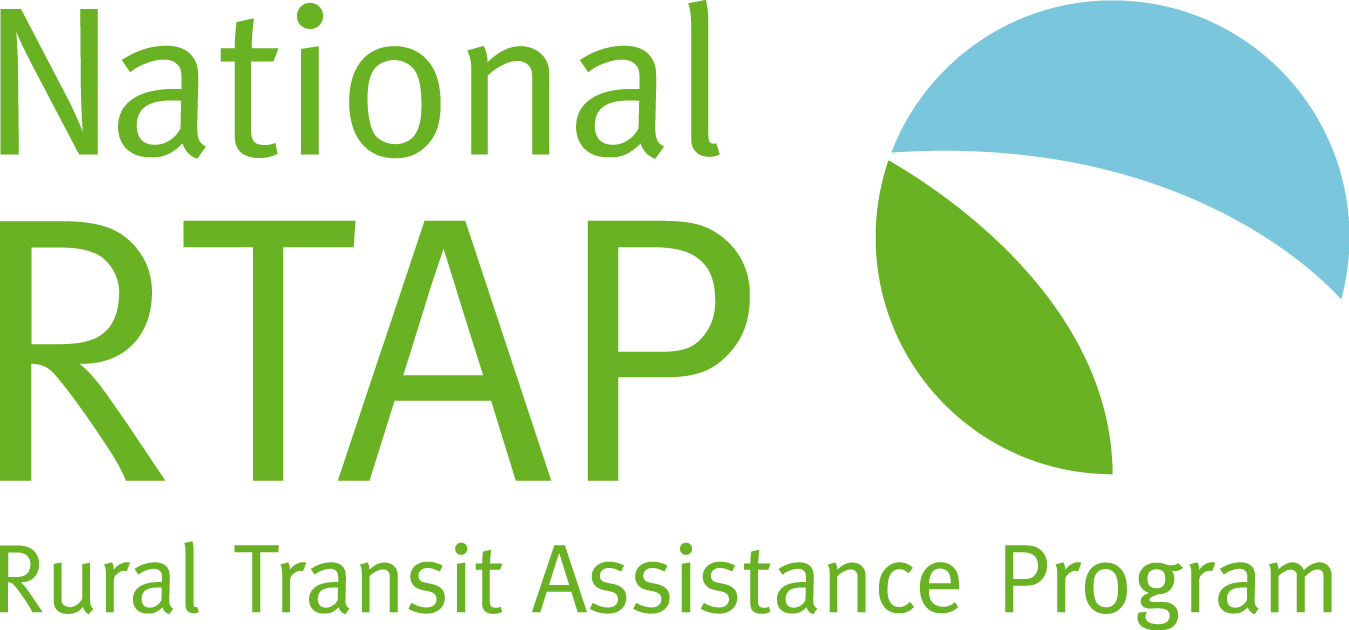 Resources for Rural/ Small-Urban Transit Providers
NCMM:  Promotes customer-centered mobility strategies that advance good health, economic vitality, self-sufficiency, and community.
Contact: Amy Conrick, nc4mm.org
SUMC:  Works to achieve equitable, affordable, and environmentally sound mobility through the efficient sharing of transportation assets.
Contact: Albert Benedict, sharedusemobilitycenter.org
TWC:  Helps urban, suburban, tribal, and rural public transportation entities recruit, hire, train, and retain a diverse workforce. 
Contact: Jack Clark, transitworkforce.org
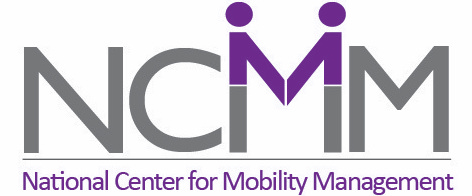 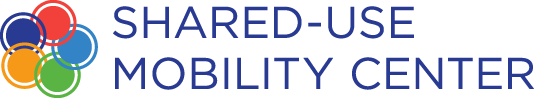 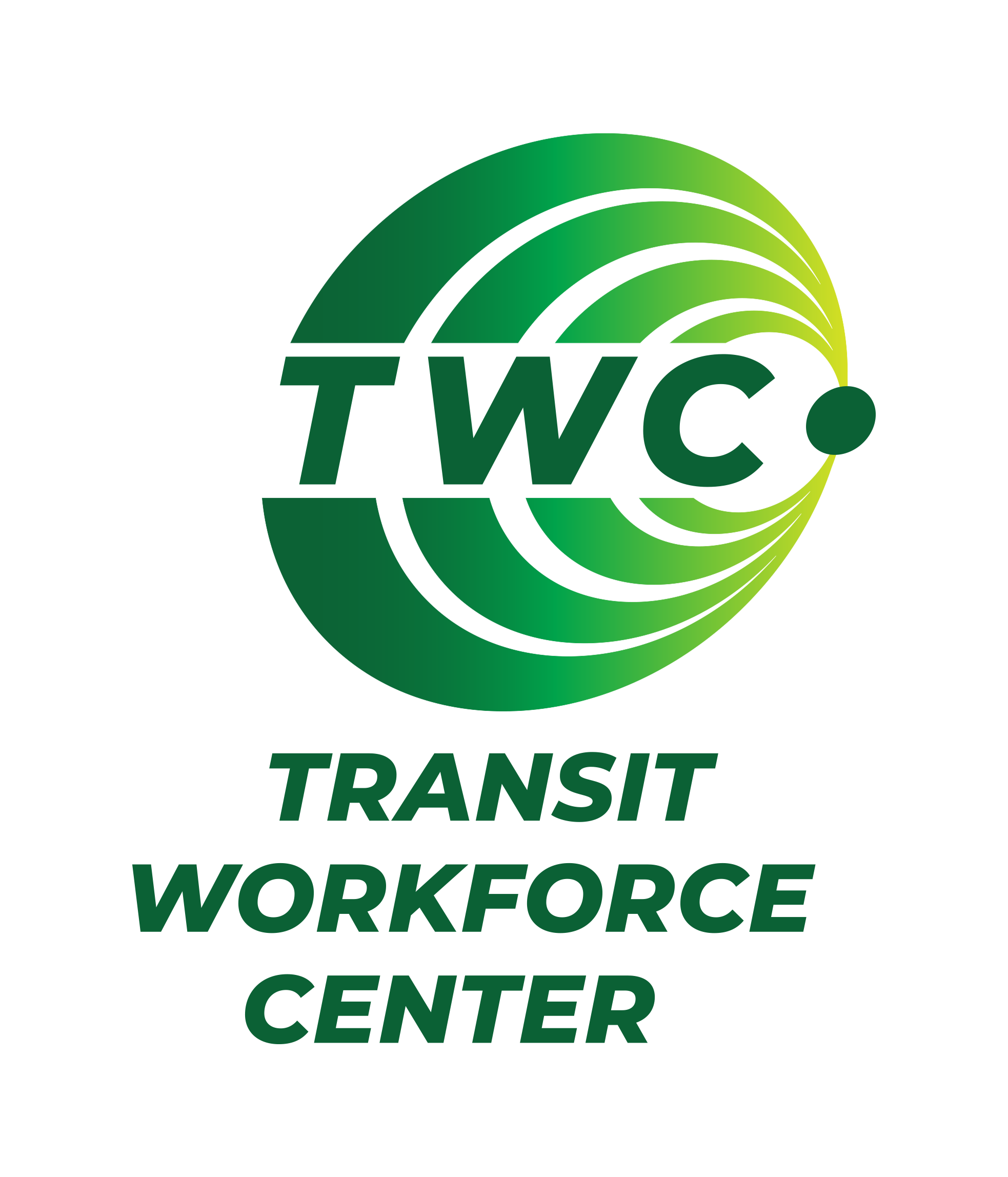 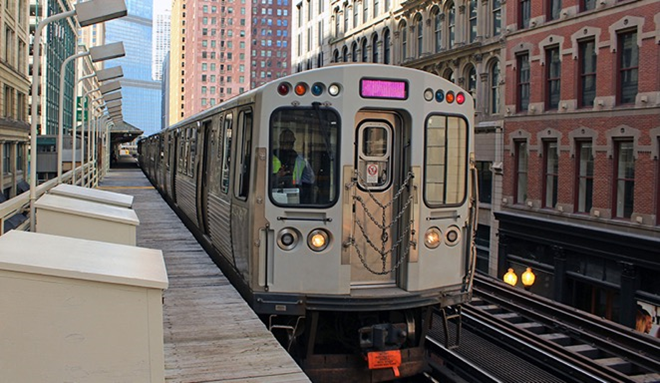 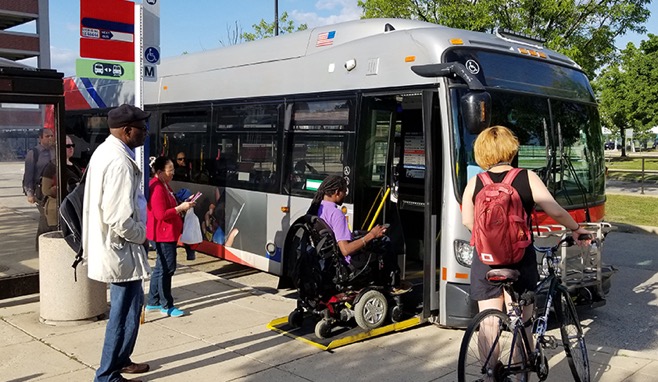 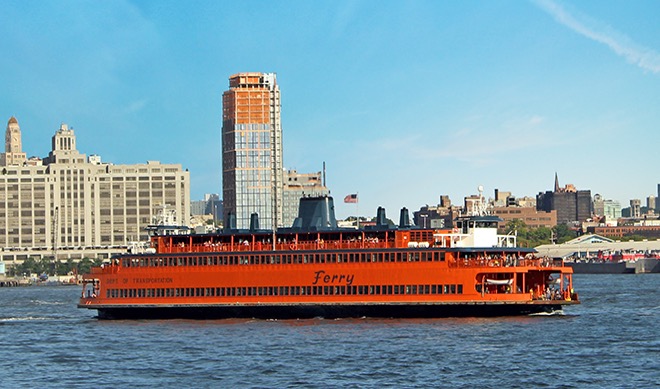 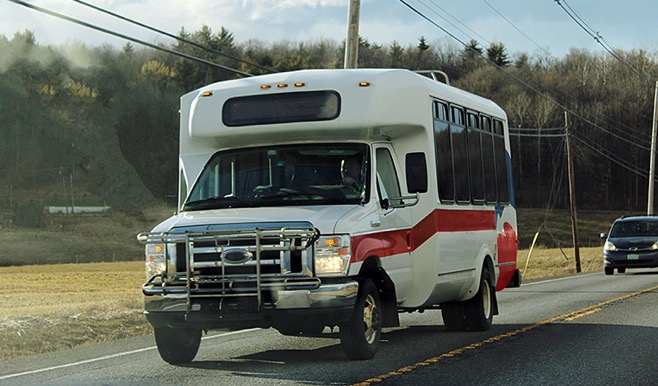